การดำเนินงานคนพิการจังหวัดเพชรบูรณ์ ประจำปีงบประมาณ 2565
กลุ่มงานส่งเสริมสุขภาพ
รายการอุปกรณ์ทางการแพทย์และเงินที่ได้รับสนับสนุนจากคณะกรรมการกองทุนฟื้นฟูสมรรถภาพ จังหวัดเพชรบูรณ์
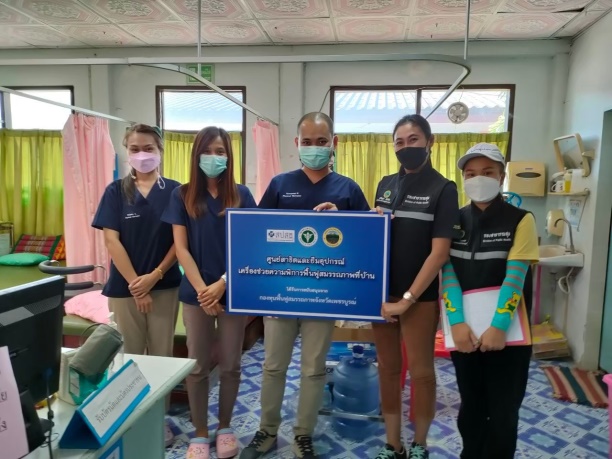 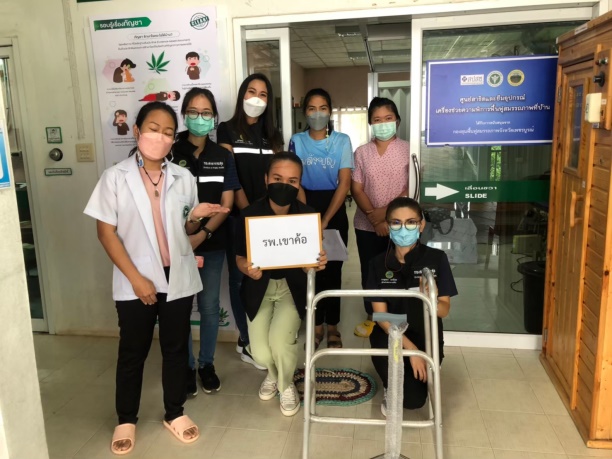 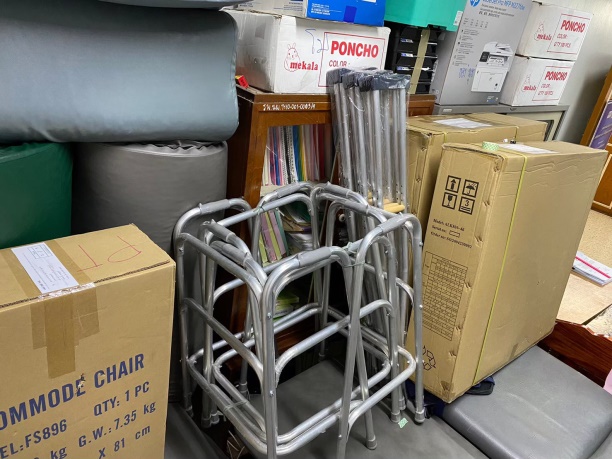 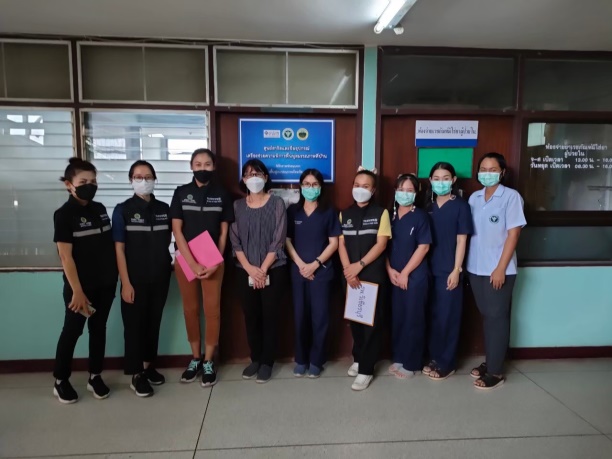 สรุปข้อมูล ณ วันที่  25 เดือน ตุลาคม พ.ศ. 2564
ผู้รับบริการมีค่า ADL เฉลี่ย
เพิ่มขึ้นร้อยละ 50
คะแนนรวม ADL 0 - 20 คะแนน
โครงการปรับสภาพแวดล้อมที่อาศัยสำหรับคนพิการ ผู้สูงอายุ  ผู้ป่วยที่อยู่ในระยะกึ่งเฉียบพลัน และผู้ที่มีภาวะพึ่งพิง
กลุ่มเป้าหมาย/พื้นที่เป้าหมาย 
- ปรับปรุงสภาพแวดล้อมที่อาศัยคนพิการ ผู้สูงอายุ ผู้ป่วยที่อยู่ในระยะกึ่งเฉียบพลัน และผู้ที่มีภาวะพึ่งพิง จำนวน 55 หลังคา อำเภอละ 5 หลังคา
รายละเอียดกิจกรรม   
	1. กรณีซ่อมแซมบ้านโดยไม่จำเป็นต้องปรับปรุงโครงสร้าง รวมทั้งค่าบริหารจัดการและค่าตอบแทนในอัตราเหมาจ่ายหลังละไม่เกิน  ๒๒,๕๐๐.- บาท
	2. กรณีปรับสภาพบ้านโดยจำเป็นต้องปรับปรุง/เปลี่ยนแปลงโครงสร้าง เช่น    การสร้าง/ย้าย ห้องน้ำหรือห้องนอนใหม่ ทำหลังคาใหม่ หรือการเพิ่มพื้นที่ใช้สอยที่จำเป็นต่อการใช้ชีวิตของคนพิการ  ผู้สูงอายุ  เป็นต้น  รวมทั้งค่าบริหารจัดการและค่าตอบแทน  ในอัตราเหมาจ่ายหลังละไม่เกิน  ๔๐,๐๐๐.- บาท
โครงการปรับสภาพแวดล้อมที่อาศัยสำหรับคนพิการ ผู้สูงอายุ  ผู้ป่วยที่อยู่ในระยะกึ่งเฉียบพลัน และผู้ที่มีภาวะพึ่งพิง
แนวทางดำเนินการ
1. แจ้งรายชื่อผู้ที่ต้องการปรับสภาพที่อาศัยผ่าน งานกายภาพบำบัดของแต่ละโรงพยาบาลเพื่อประเมินคุณสมบัติและความจำเป็น
2. งานกายภาพบำบัดของแต่ละโรงพยาบาลเสนอรายชื่อต่อคณะกรรมการกองทุนฟื้นฟูสมรรถภาพจังหวัดเพชรบูรณ์เพื่อดำเนินการต่อไป
**แนบเอกสารประกอบ ได้แก่ สำเนาบัตรประจำตัวประชาชน และสำเนาทะเบียนบ้านของเจ้าของบ้านพักอาศัยและ คนพิการในครอบครัว